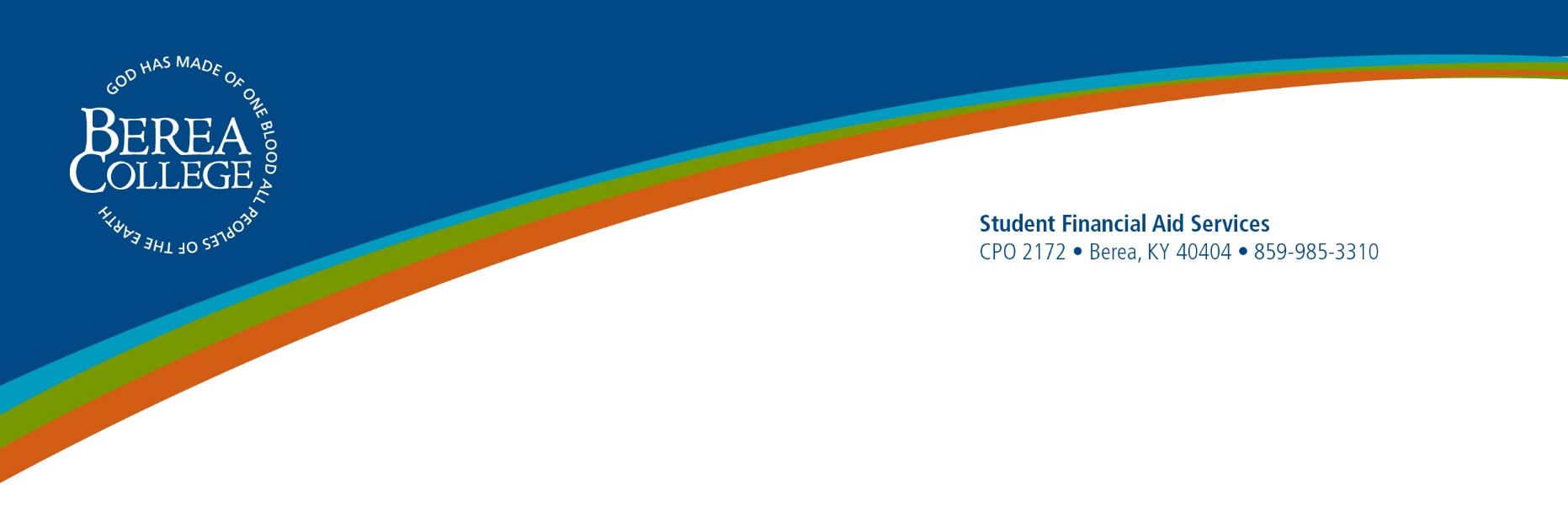 STUDENT FINANCIAL AID SERVICES
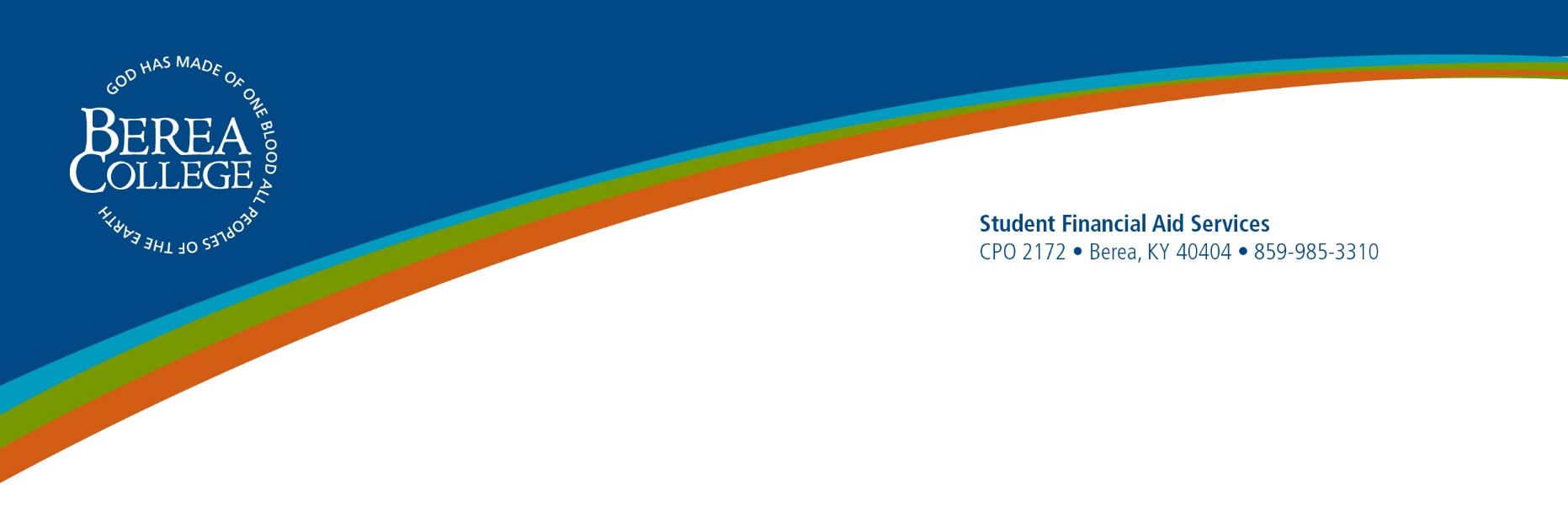 Welcome to Berea College!
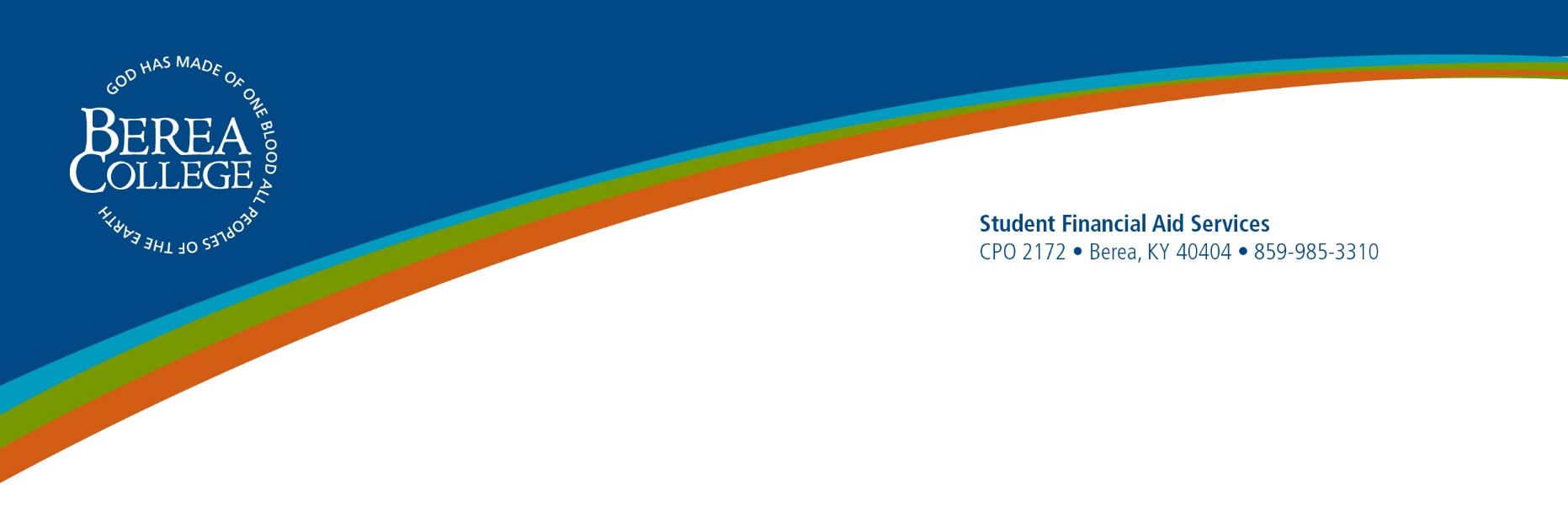 There are three types of financial aid

Grants and scholarships (no repayment)
Loans (repayment)
Work (payment for hours worked)
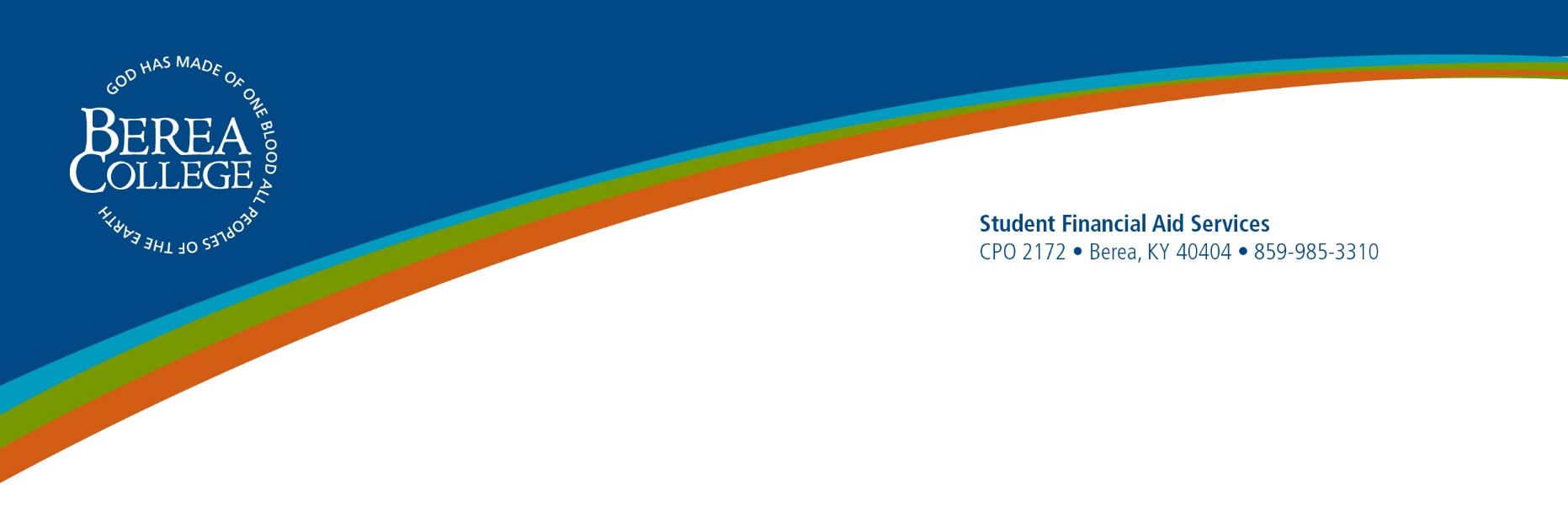 Awarding financial aid

Berea College receives over $14,000,000 from federal and state monies

Student Financial Aid Services must adhere to Federal regulations/State regulations, in addition to Berea College financial aid policies
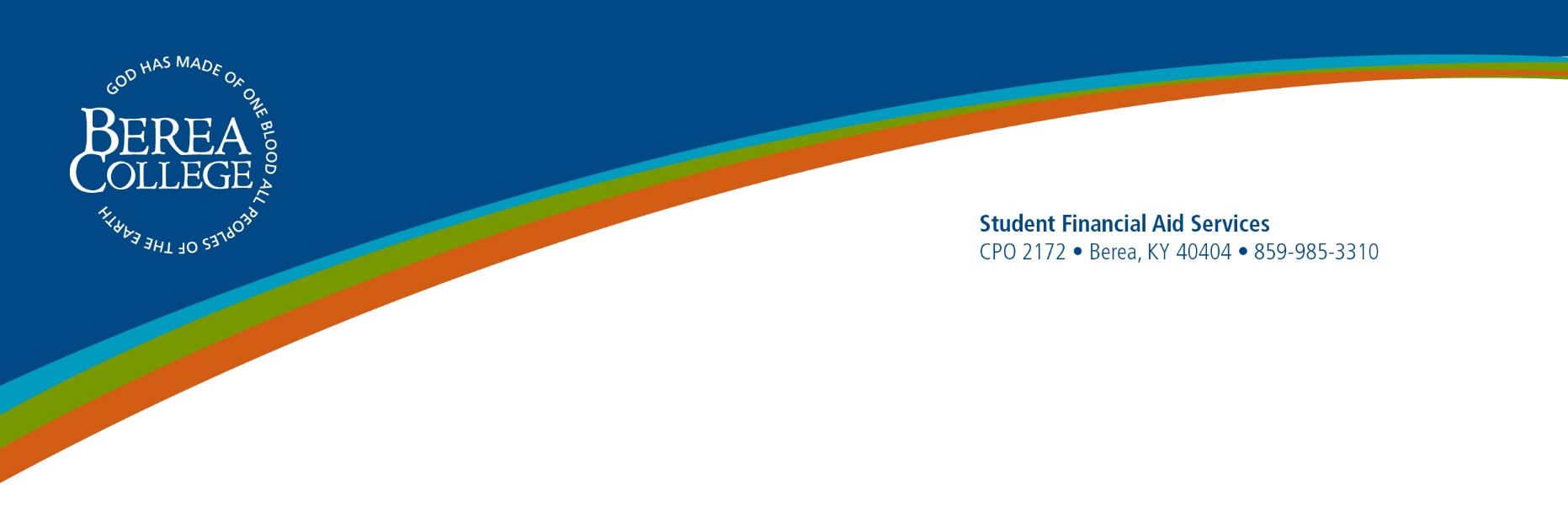 The Labor Program

All new students are required to work in the Labor Program
Students are required to work a minimum of 10 hours per week
Work hours are set after discussion with labor supervisors
Learn ‘soft’ skills, i.e., being on time, completing work, money management, etc.
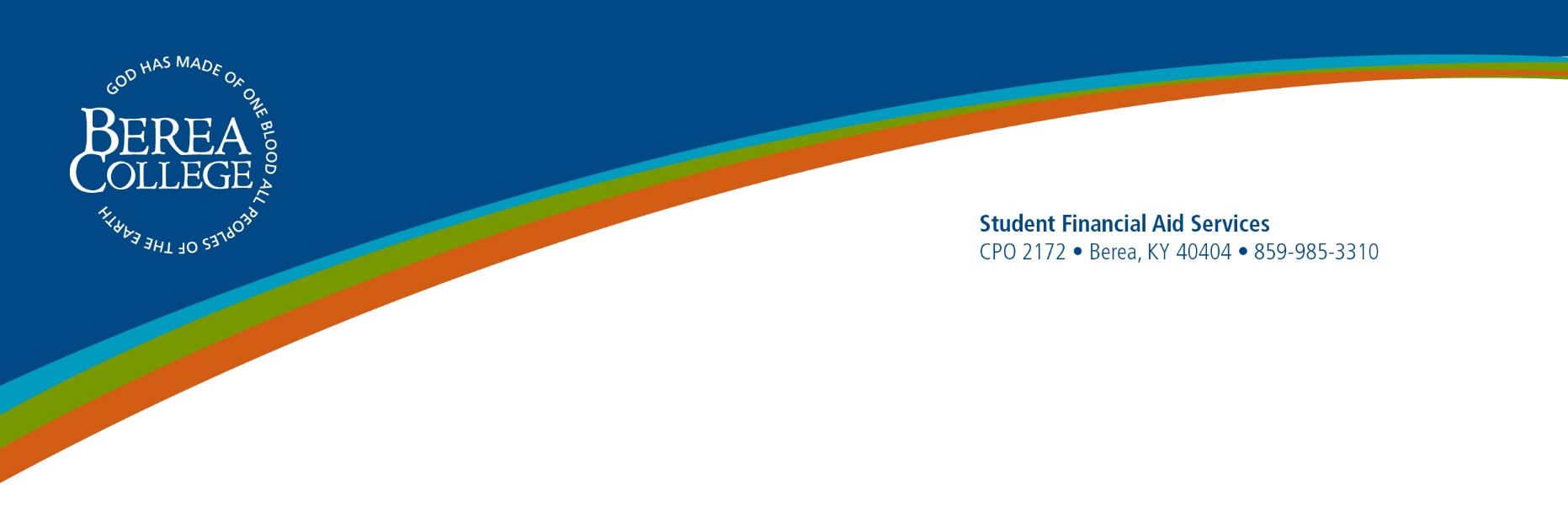 The Labor Program – Cont’d

Labor earnings are a source of financial aid
Financial aid should not be spent on spring break trips, the latest cell phone, etc.
Financial aid is for educational costs; can’t be replaced
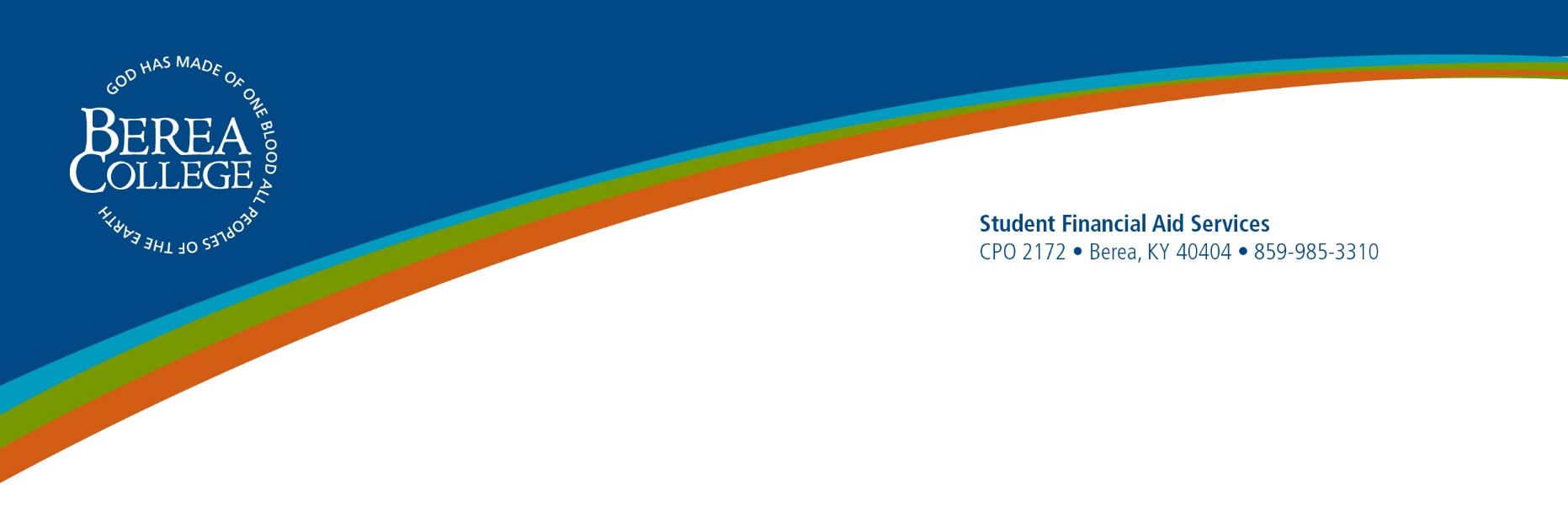 Financial Aid Terminology
Tuition – amount the College spends to keep College open for you, upkeep of buildings and grounds, salaries, etc. 
Direct Expense – housing, meals, mandatory fees, books, supplies, personal and transportation
Term bill – costs of housing, meals, mandatory fees less any aid received for these costs
Student Account – includes term bill charges and aid, plus books charged, class fees, library fines, laptop repair, etc.
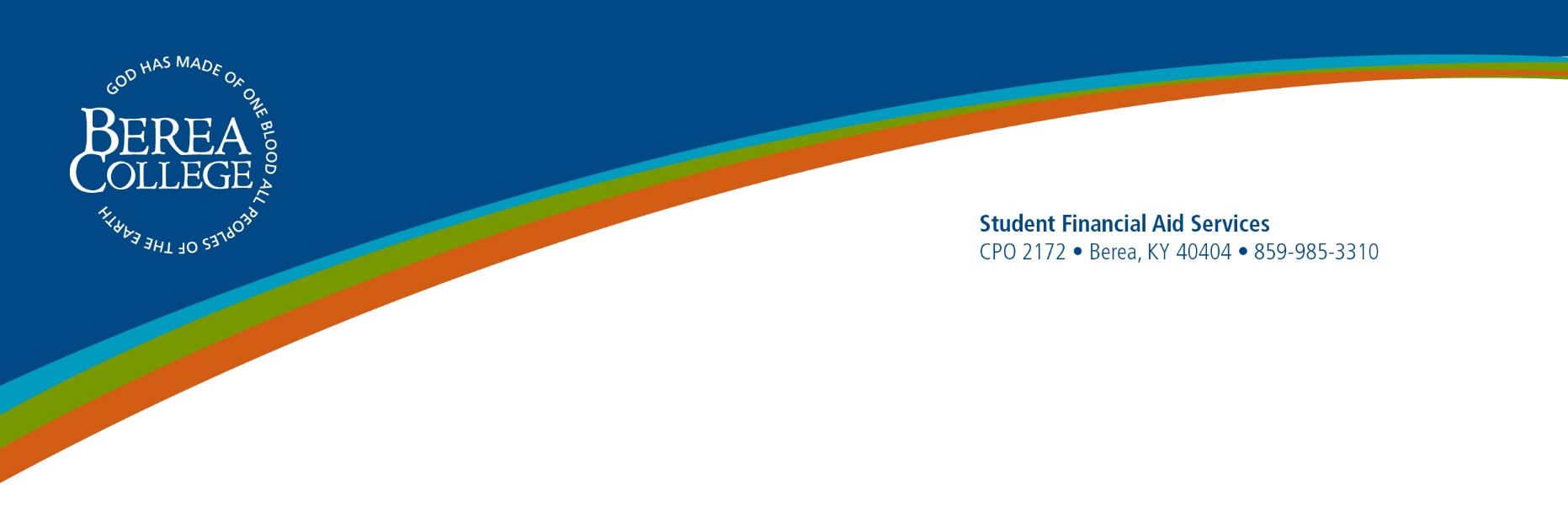 Expected Family Contribution

Berea College/Student Financial Aid Services do not determine EFC
Determined by information on the FAFSA
EFC cannot be replaced with grants or scholarships
EFC can only be replaced with Federal Loan
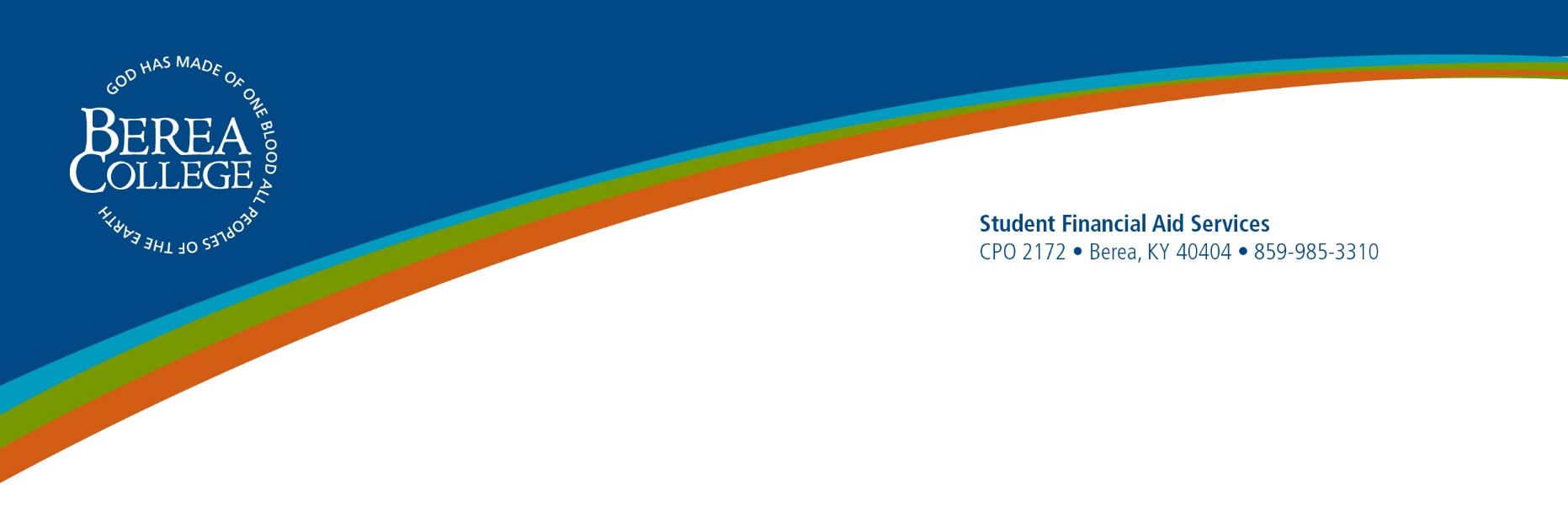 Confirmation

All students must complete the confirmation process at the beginning of Fall and Spring Terms
Term bills are expected to be resolved at the first of each term
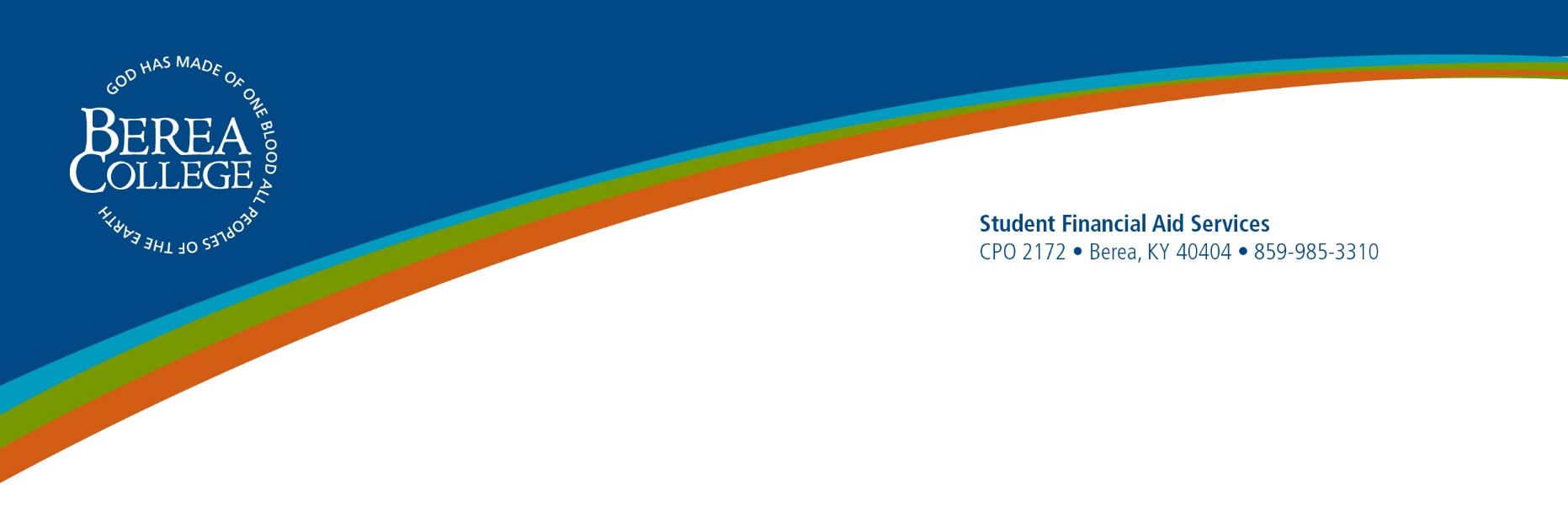 Confirmation – Cont’d

Resolution may be any combination of the following -
Pay balance in full
Establish a payroll deduction 
Submit a parent payment plan
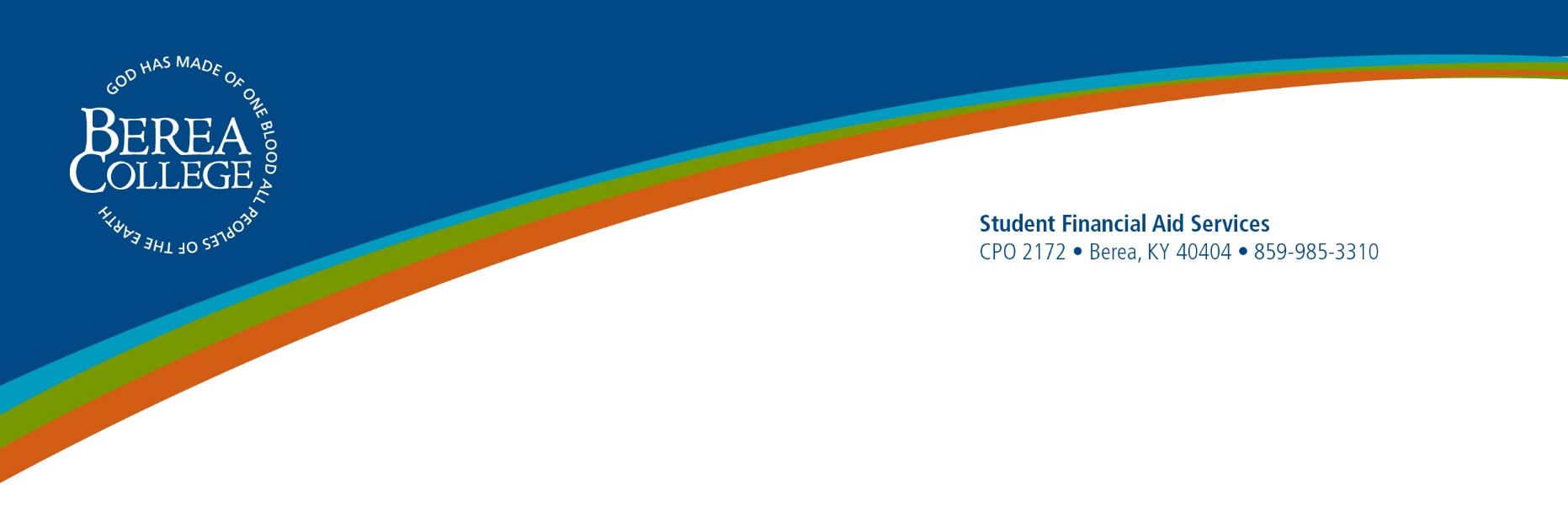 Payments for a Term
Term bills are expected to be paid at the first of each term
Payment can be made online via the myberea portal
Check payments may be mailed to: Student Accounts, Attn: Madison Stewart, CPO 2168, Berea, KY 40404
Payments may be made via debit/credit card via phone, (859) 985-3094 	
Walk-ins during business hours (M-F, 8:30-11:45, 1:00-4:30)
Please note College guidelines regarding the wearing of face coverings and social distancing.
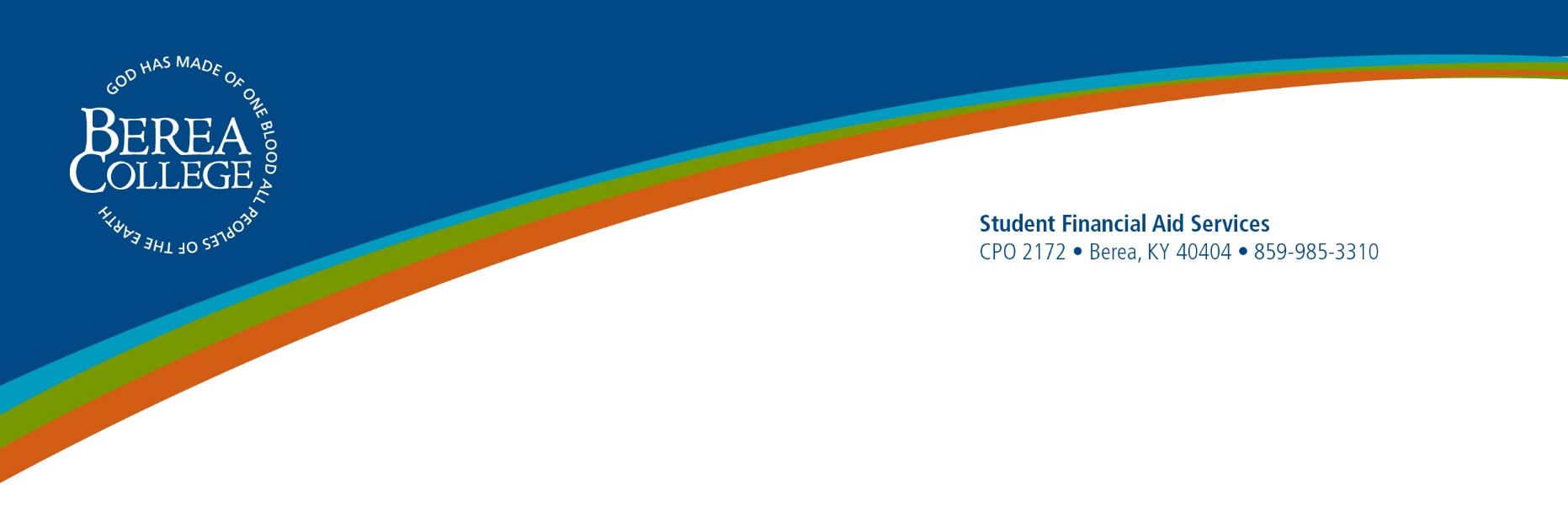 Payroll Deductions

Certain amount or percentage deducted each payroll
Establish via the myberea portal
Request a deduction via email - stuaccts@berea.edu
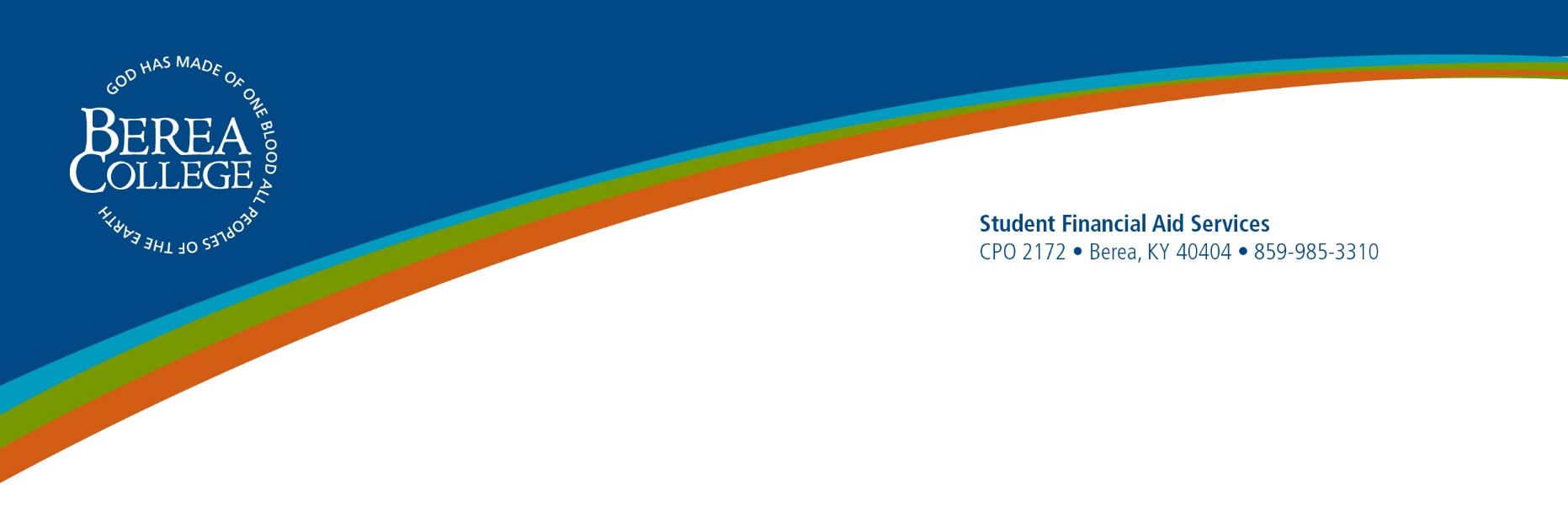 Student/Parent Payment Plan

Plan established by the student/parent to resolve term bill prior to course 
     registration for the next term
 Must have parental ‘signature’
Electronic form is on our website under ‘forms’
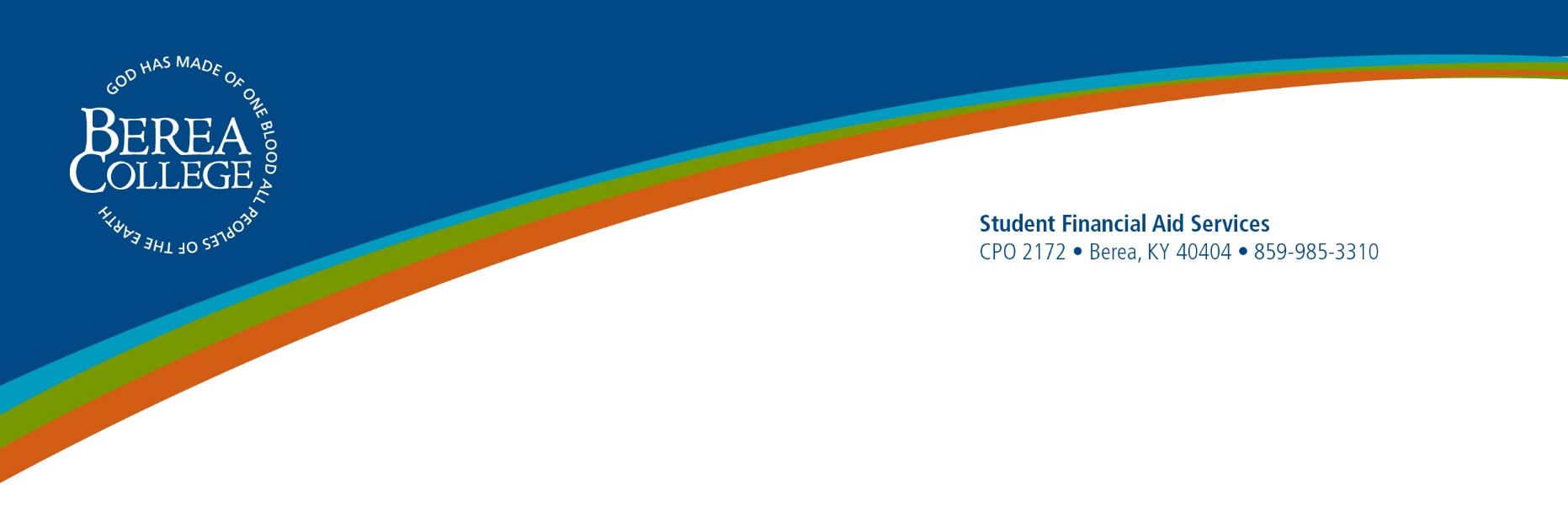 Electronic consent
In order to have information sent to you via email or other electronic means, we must have a signed consent form.  These are in your packet.
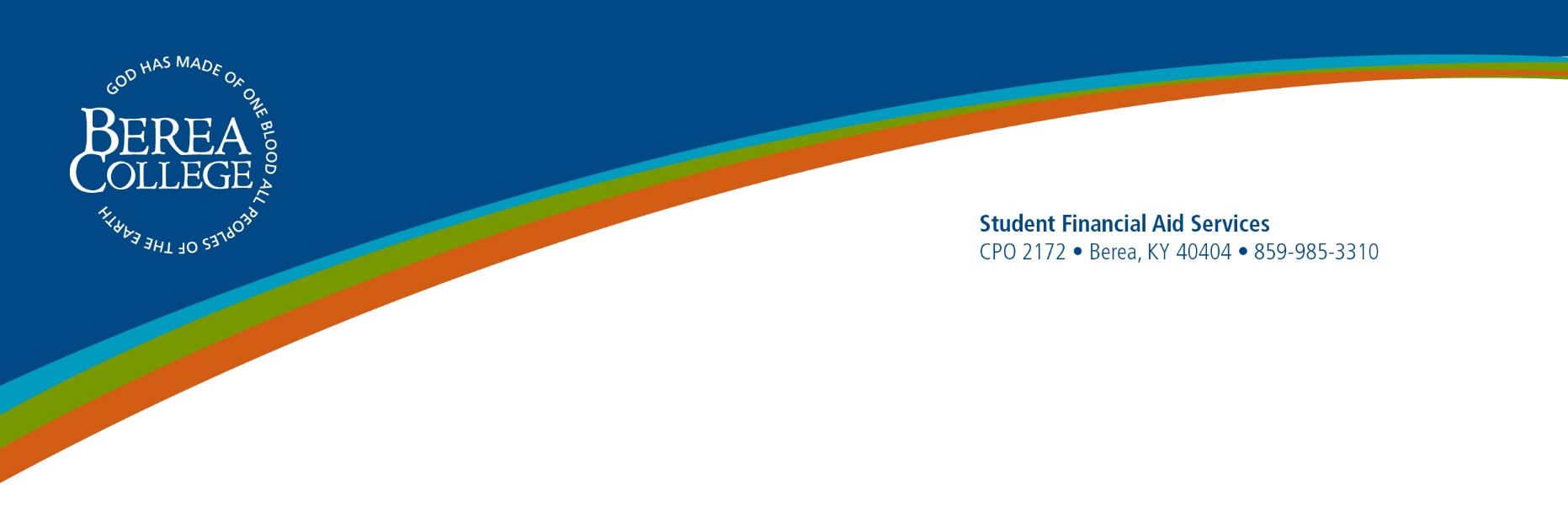 Online Bookstore
Student charge goes to student account
$500 “credit limit”
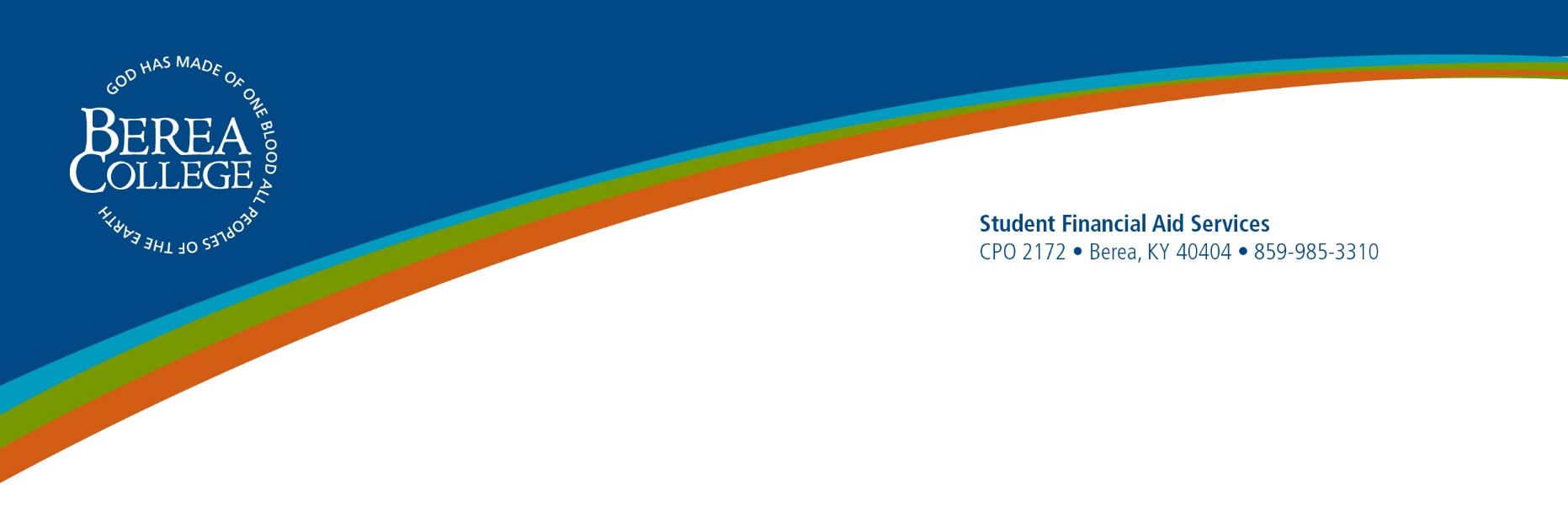 Student Insurance
Family insurance transportable to KY
College insurance
Non ACA Compliant
Can not be a supplement for a HDP
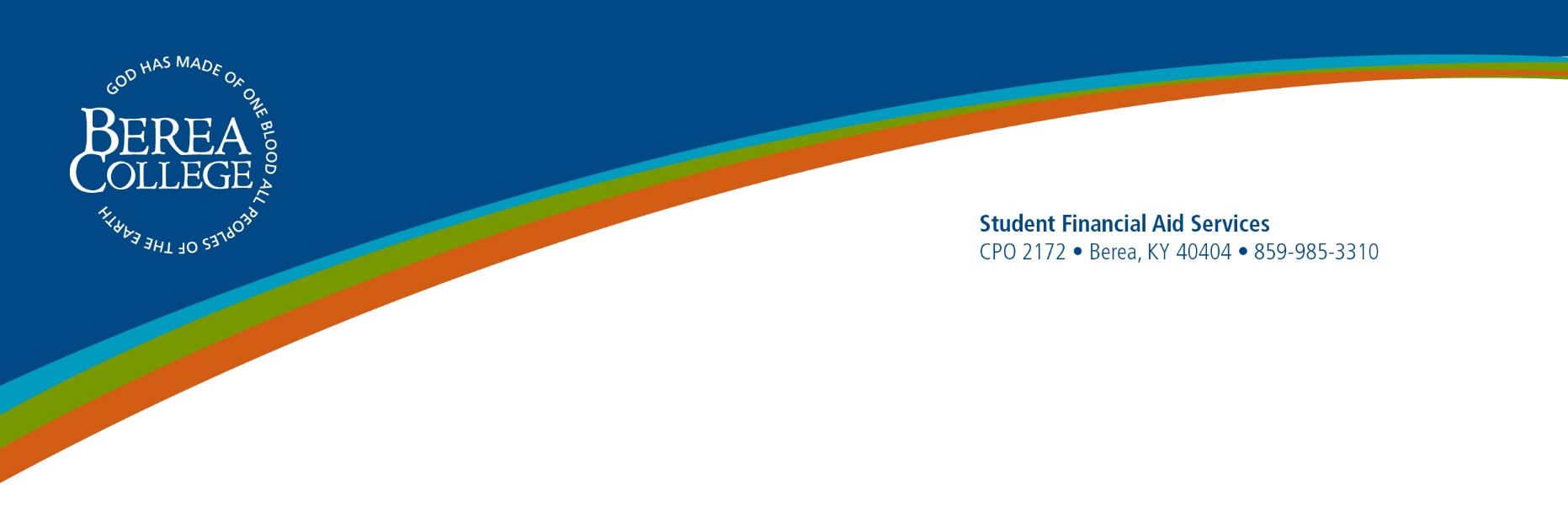 Student Financial Aid Services contact information:
General office finaid@berea.edu 
Zac Miller, Counselor
Danielle Robbins, Counselor
Johauna Gosney – Accountant and Counselor
Stephany Blaney – Manager of Technology and Communications 
Chris Thomas – Assistant Director
Theresa Lowder – Director, outgoing
Andrea Spry – Director, Incoming
Student Accounts contact information:
General office – stuaccts@berea.edu
Madison Stewart – Student Accounts Associate
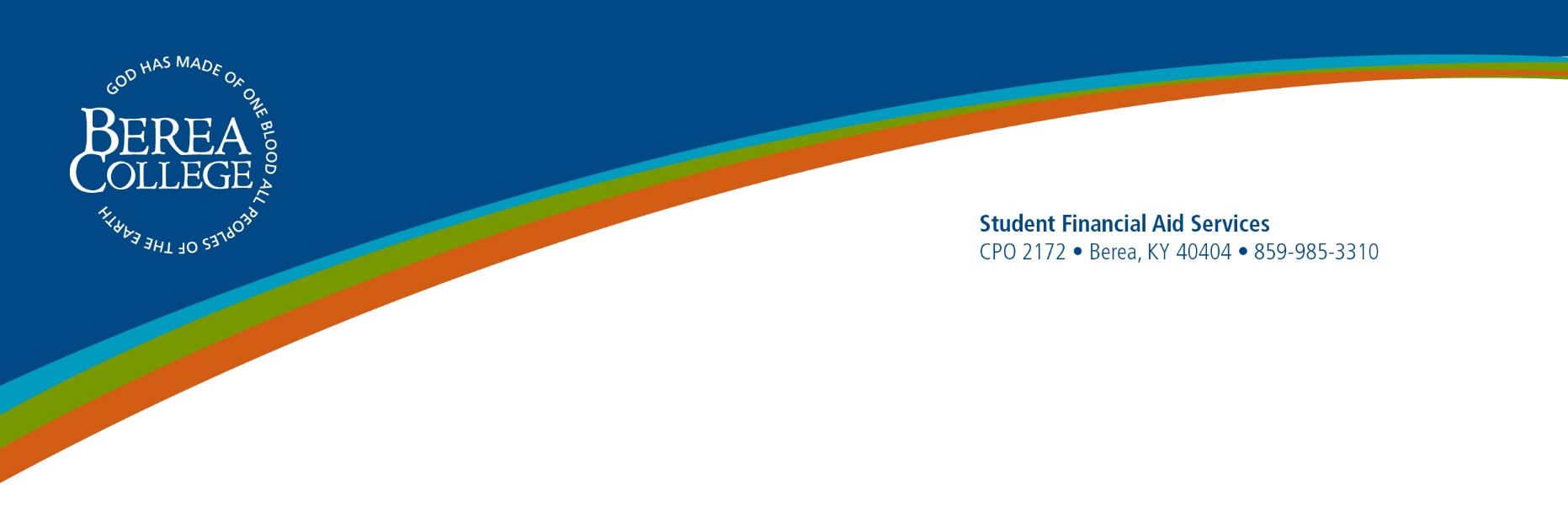 ???